ГБОУ ЛО «Мгинская школ-интернат для детей с нарушениями зрения»«ЗДОРОВЫЙ ДУХ – В ЗДОРОВОМ ТЕЛЕ»
1. Баланс в питании =  здоровый организм.
2. О пользе супа.
3. Рейтинг самых      вредных продуктов.
4. Викторина.
         
 Составила:
          Педагог-психолог
          О.Ю.Науменко
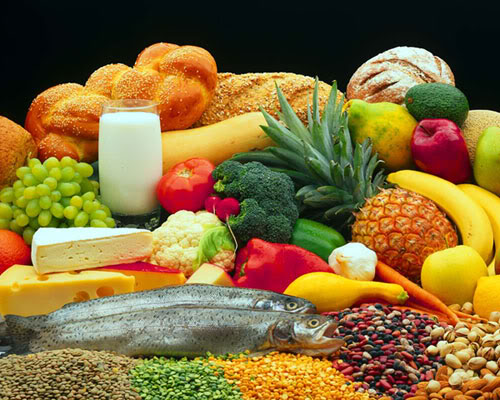 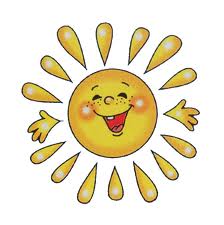 Питание человека должно быть полноценным
 и сбалансированным.
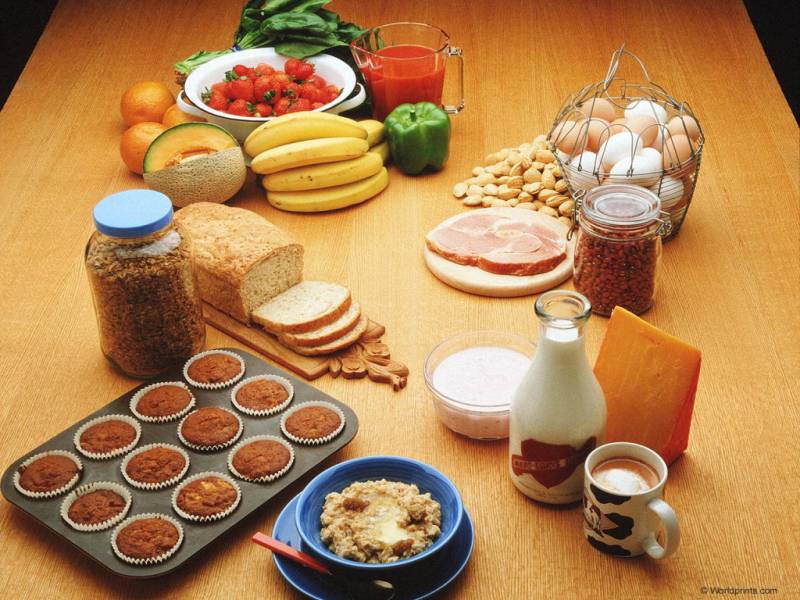 В пище должно содержаться  определенное количество полезных веществ: белков, жиров, углеводов, витаминов и минеральных веществ.
.
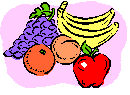 Белки являются строительным материалом для мышц и тканей внутренних органов.
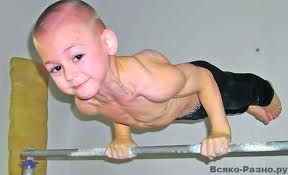 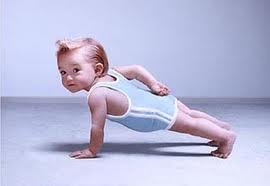 Наиболее богаты белками: мясо, рыба, яйца и молочные продукты.
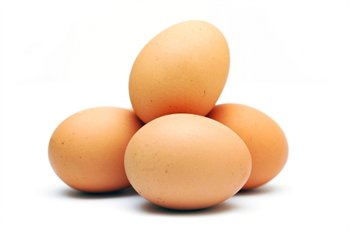 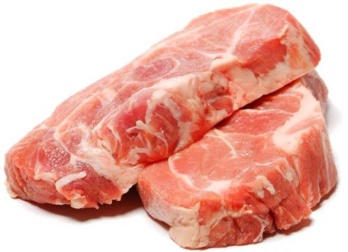 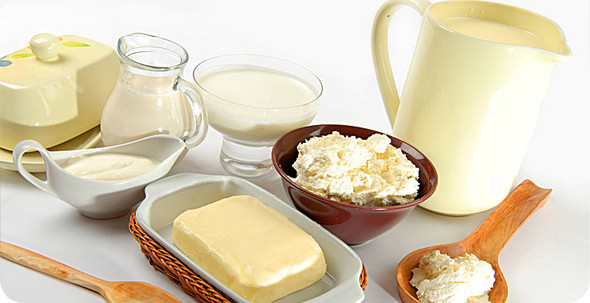 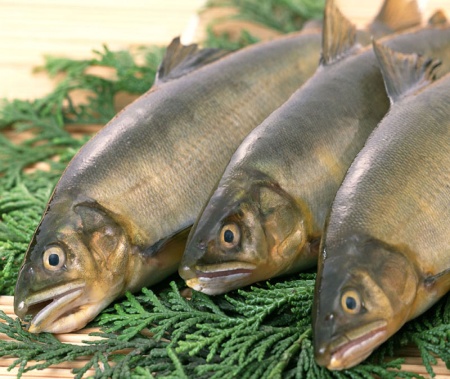 Человеку необходимы полноценные жиры для запаса энергии.
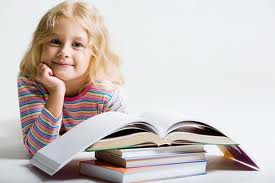 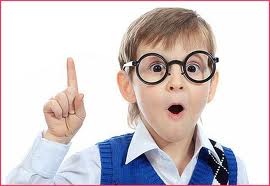 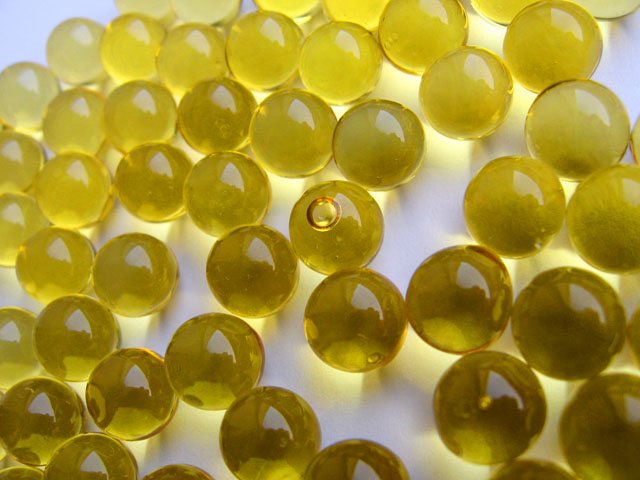 В растительном и сливочном масле содержится жира 99,9%
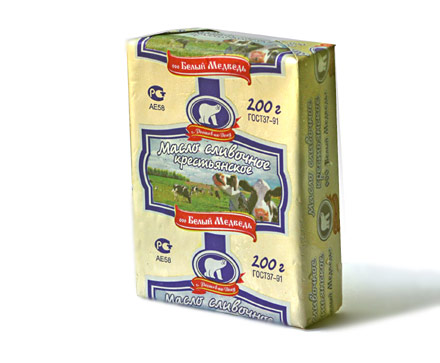 Чтобы человек всегда был энергичен, нужно использовать в пищу продукты, богатые углеводами.
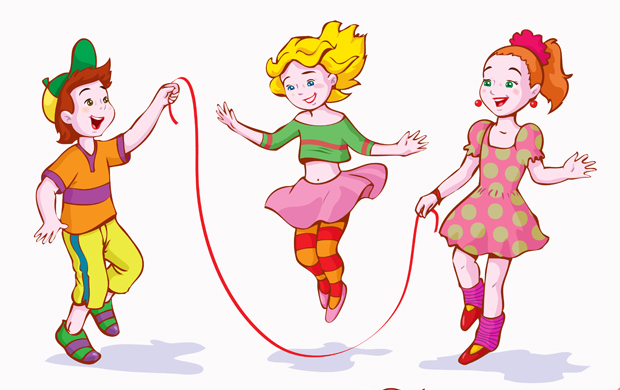 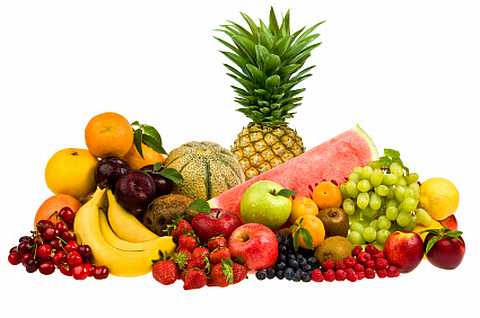 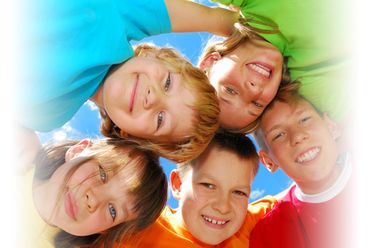 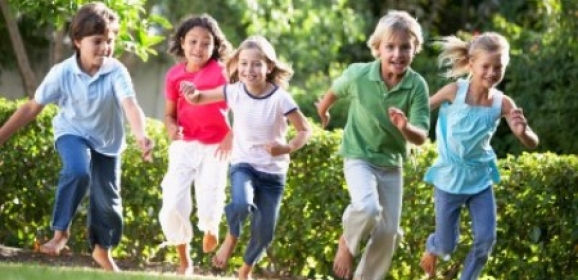 Углеводы содержаться в таких продуктах как хлеб, крупы, сахар, овощи и фрукты.
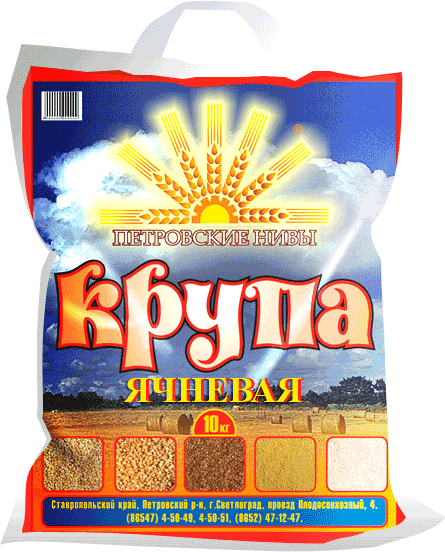 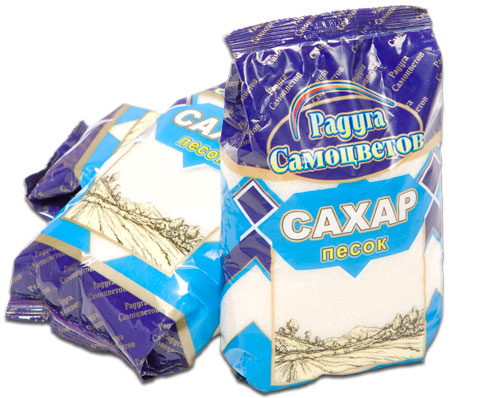 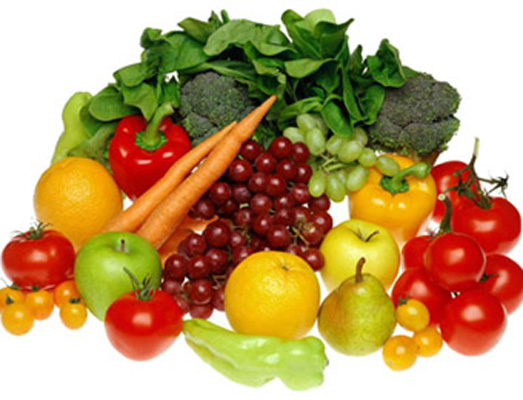 Необходимы человеку и минеральные вещества. Эти вещества можно встретить в сливочном и растительном масле, яйцах, молоке и молочных продуктах, фруктах и овощах, а также в свежей зелени.
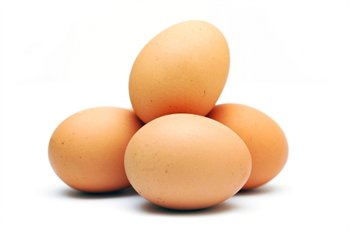 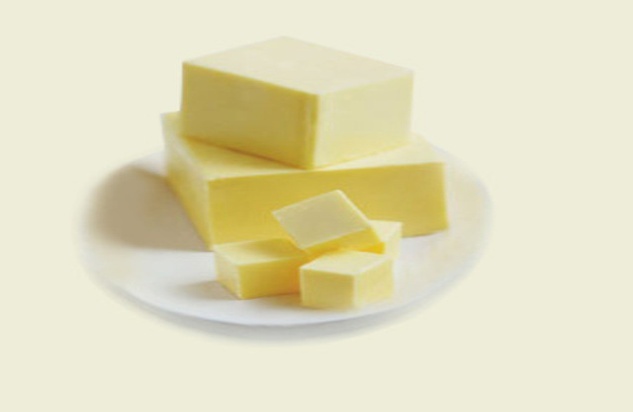 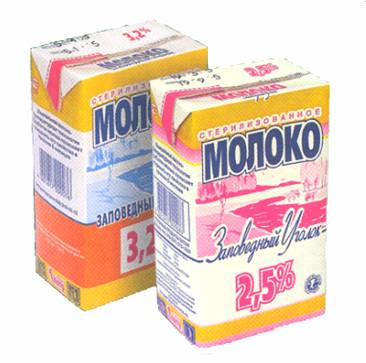 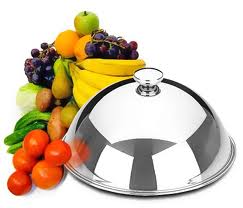 Больше всего витаминов в овощах и фруктах, поэтому они ежедневно должны присутствовать в нашем рационе.
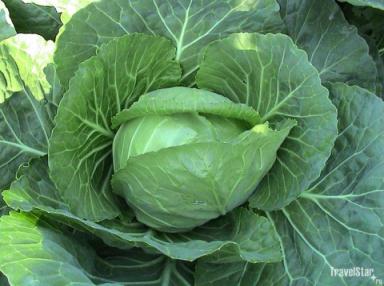 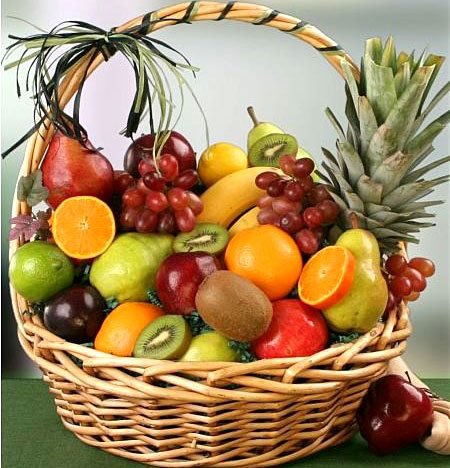 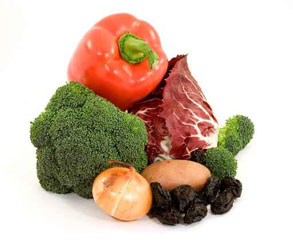 Из чего состоит наш рацион питания
Пирамида питания
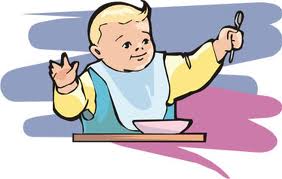 1 – е блюдо на вашем столе
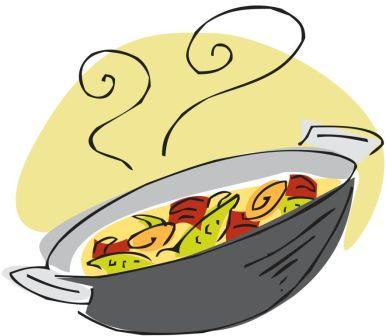 СУПЧИК 
горячий !
Съел и тепло 
на душе!
Обязательно ли детям есть первые блюда?
Употребление только второго блюда не вызывает достаточного отделения желудочного сока, пища долгое время задерживается в пищеварительном тракте и подвергается брожению. раздражает слизистую оболочку.
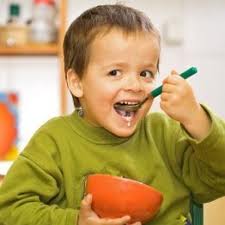 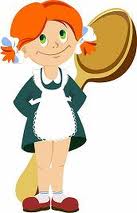 С течением времени такое неправильное питание приводит к болезням желудка и кишечника.
1место - овощные супы
2 место – молочные супы
3 место – уха и рыбные супы
В чем польза супа ?
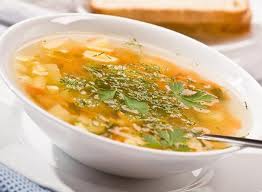 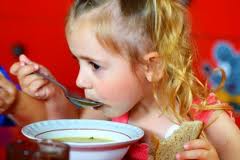 Польза супа № 1: 
   Супы незаменимы при проблемах с желудком и кишечником (гастритах, язвах, колитах). Они способствуют выделению желудочного сока, что помогает усвоиться второму блюду.
Польза супа №2:
Суп, при низкой калорийности обладает большим объемом, что способствует быстрому наступлению ощущения сытости.
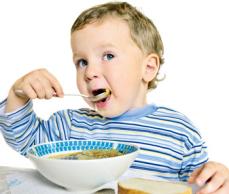 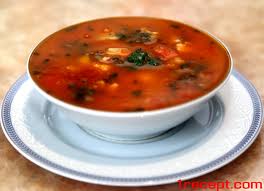 Польза супа №3:
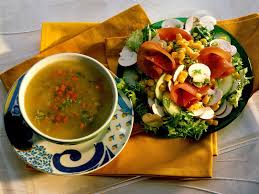 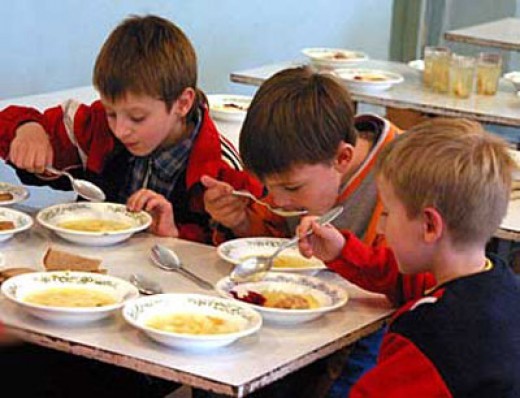 Суп полезен поскольку содержит много полезных, легко усваиваемых  человеком веществ.
Красиво, вкусно, А ПОЛЕЗНО ЛИ?РЕЙТИНГ САМЫХ ВРЕДНЫХ ПРОДУКТОВ
10 место - Пончики, булочки До 80% - консерванты самый безобидный компонент  - мука.
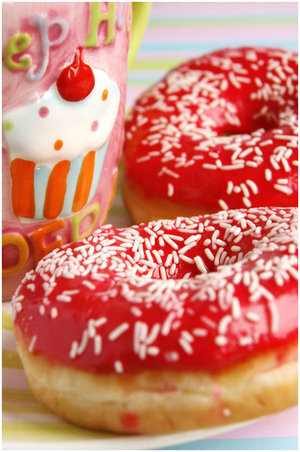 После употребления пары пончиков показатель сахара в крови увеличивается. Именно такие продукты питания провоцируют развитие сахарного диабета.
9 место – Готовые супы
Готовые супы это полуфабрикаты с высоким содержанием соли и усилителей вкуса. Именно в этом и заключается их опасность. Регулярное их употребление нежелательно, особенно детям.
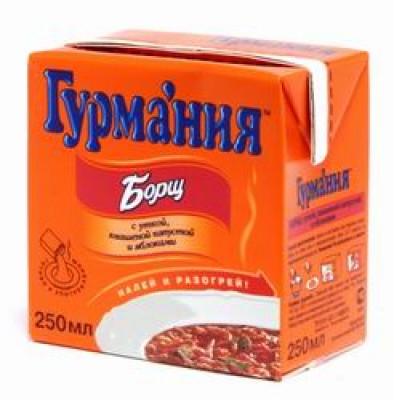 8 место – Майонез, кетчуп
Очень калорийны! 
70% это трансгенные жиры, которые вызывают раковые заболевания и повышение уровня холестерина. 
Майонезы и кетчупы особенно вредны в пластиковых упаковках. Уксус вступает в реакцию с пластиковой упаковкой и выделяются крайне вредные для здоровья вещества, попадающие в наш организм.
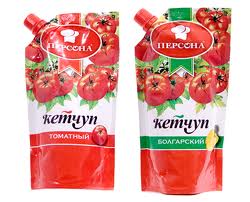 7 место – Копчёные колбасы
Современные колбасы состоят из
 сои,
 красителей, 
консервантов, 
крахмала 
костей..
   Причём используется генно-модифицированное сырьё. 
Один кусочек копчёной колбасы содержит столько токсичных фенольных соединений, сколько человек вдыхает в городе за год!
6 место – Торты и пирожные
Очень калорийны! Содержат:
растительный жир (трансгенный, вызывающий раковые опухоли)
Гарантируют:
нарушение обмена веществ  
лишний вес.
5 место – Жевательные конфеты, пастила, чупа-чупс
Содержат:
огромное количество сахара, 
химические добавки,
синтетические красители, 
заменители и т. д. 
Могут спровоцировать заболевания желудка и кишечника, 
   болезни зубов и дёсен.
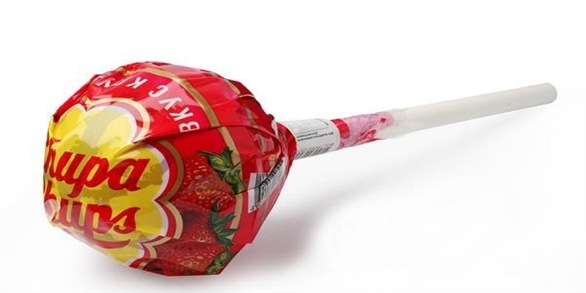 4 место – Фаст-фуд
Самая быстрая еда – гамбургеры, беляши, чебуреки, шаурма и вообще, всё, что жарится  в большом количестве жира, всё это  очень вредно для желудка и плохо переваривается.
Подобная пища приводит к колитам, гастритам, изжоге, запорам, язве и т. п.
3  место - Шоколадные батончики
Состоят из орехов, карамели, нуги и шоколада ,содержащих химические добавки, красители и ароматизаторы, приводящих  к образованию мутаций в организме.
 Способствуют увеличению массы тела, нарушению обмена веществ.
2 место – Газированные напитки
Это смесь химии, газов  и аспартама (синтетический сахарозаменитель). 
 Газировка с аспартамом не утоляет жажду, а усиливает её. 
Раздражает слизистую желудка и нарушает обмен веществ.
и энергетические напитки
Содержат вещества усиливающие сокращения сердечной мышцы и расширение сосудов. 
Врачами зарегистрированы десятки случаев летального исхода от остановки сердца после принятия энергетиков.
1 место – Чипсы
Готовятся в большом количестве масла которое при длительном нагревании образует  канцерогенные вещества вызывающие рак.
Приводят к увеличению уровня холестерина,  заболеваниям желудка, ожирению, нарушению обмена веществ.
Викторина «Полезные продукты»
1.  В какой из ниже перечисленных групп продуктов наибольшее содержание углеводов?

      А) Молочные продукты 
      Б) Хлеб, каши
      В) Мясо, рыба
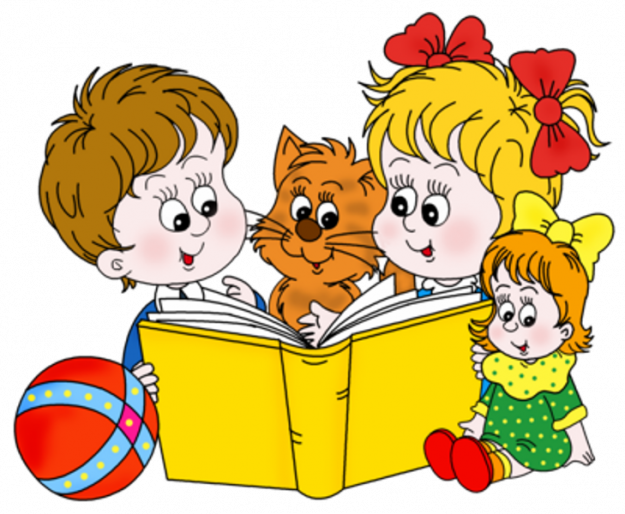 2. В каких продуктах содержится больше белка? 
А) Рыба , молочные и мясные продукты 
Б) Зерновые, хлебобулочные изделия
В) Фрукты, овощи
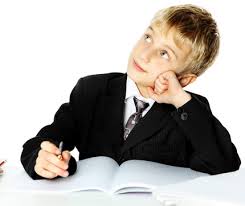 3. В каких продуктах питания содержится больше всего жиров?
А) Сливочное и растительное масло
Б) Мясо и мясные продукты
В) Рыба
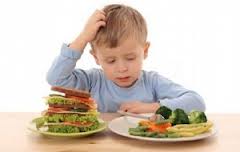 4. Какой режим питания более полезный? 
А) Есть реже и небольшими порциями 
Б) Есть чаще и небольшими порциями 
В) Есть реже и большими порциями
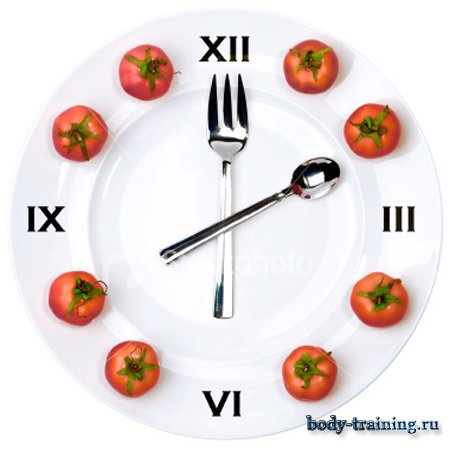 5. В каких продуктах большое содержание витаминов? 
А) Молочные продукты 
Б) Мясные продукты 
В) Свежие овощи и фрукты
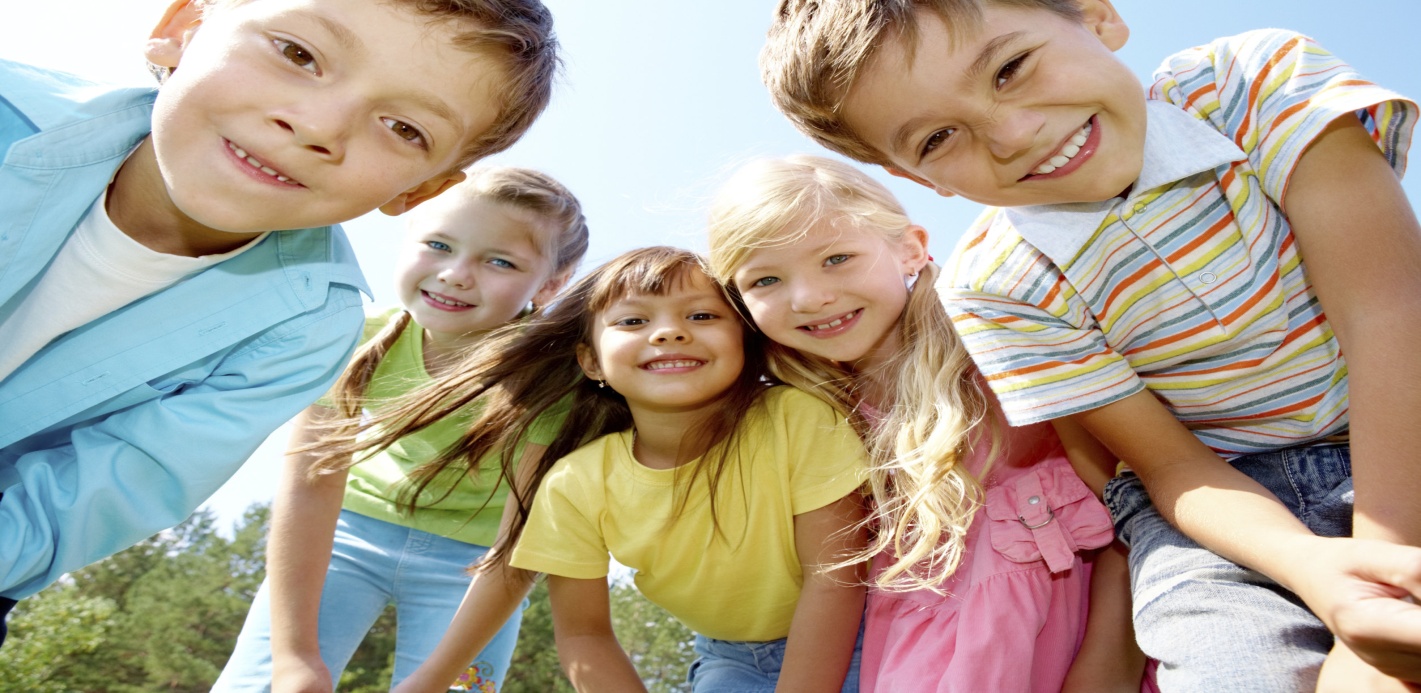 6.  Назовите лишний  (вредный) продукт: 
1.  морковь, кефир, творог, пепси-кола, яблоко, молоко 
2. отварное мясо, банан, гамбургер, манная каша, апельсин 
3. котлета, груша, молочный суп, кетчуп, тыква, картофельное пюре
4. капуста, йогурт, газированная вода, апельсин, помидор, сметана
Несколько полезных советов:
Обязательно мойте руки перед едой.
В обед непременно ешьте суп.
Ешьте, откусывая  небольшие кусочки;
Тщательно и не торопясь пережёвывайте пищу;
Соблюдайте правило: «Когда я ем, я глух и нем»;
Во время еды лучше думать о чём-нибудь приятном;
После еды скажите СПАСИБО поварам - людям которые старались для вас!
После еды уберите за собой грязную посуду;
Если Вы услышали что кто-то ссорится или ругается в столовой попросите его выйти из столовой.

ПОМНИТЕ! Место, где принимают пищу – СВЯТО!
 Не оскверняйте его словом и делом!
БУДЬТЕ ЗДОРОВЫ!!!